Knowledge-based AI
From the Old Days to the Future
Ralf MöllerInstitute of Information Systems
The Old Days
Awful fallacy:Assumption that one should solve problems with computersas one assumesthat humans do it
A system is intelligent if it can do things that (only) humans can do

Definition from last century

See, hear, speak, solve problems, …
There is nothing wrongwith GofAI,
except that people get confused with thenotion of knowledge
Good ol’ fashioned AI (GofAI)
Fallacy:Assumption that humans understand how humans do it and can easily represent knowledge of humans for problem solving
For humans, problem solving requires knowledge
Knowledge representation
AI research: Semantics of knowledge representation languages
Inference problems defined on a knowledge base
Inference also called “reasoning” (emphasizing the process, not the goal)
AI research: Expressivity of knowledge representation languages
AI research: Complexity of inference problems on knowledge bases
AI research: Inference algorithms (for solving inference problems)
Users study semantics (and syntax) of representation languages and …
… specify a knowledge base manually
… provide data such that knowledge base is generated automatically (“learning”)
Systems need a trainer
Verbalizable Knowledge
GofAI: Declarative Formalisms
Logic
Propositional logic, relational logic
Modal logics, temporal logic…
First-order logic
Expressive but undecidable, incomplete QA
Fragments: 2-Vars, description logics, guarded fragment, …
Non-classical logics
Domain knowledge represented as set of formulas
Various learning techniques (inductive logic programming)
Propositional probabilistic networks
Domain knowledge represented in network structure and parameters
Domain-specific conditional independence assumptions
Network structure and parameter learning 
Maximum-likelihood, stochastic gradient descent, …
…
Application problems mapped onto inference problems on formulas/networks
Tacit Knowledge
GofAI: Computational Formalisms
Input layer
Hidden layer(s)
Output layer
Functional modeling  / programming
f (h) = M1 h ,    g (x) = M2 x ,    softmax(f (g (x)))     
Learning of the matrices M1 and M2 by stochastic gradient descent on loss function (backpropagation, built-in gradient)Multiple logistic regressions at the same time
Possibly functions deeply nested (deep learning)
Dimensions of M1 and M2: Hyperparameter
Since the early 50s expressivity ever increased (not only linear transformations)
Cascades of filters (convolutional networks)
Variational autoencoders (generative networks)
Fixed points / Nash equilibrium (GAN architectures)
Recursion, windows, attention/focus elements
…
No notion of query answering
Domain knowledge represented in parameters (of matrices) and function composition (network architecture)
…
M1
M2
h1
x1
h2
x2
o1
h3
o2
x3
f(g(x))
h4
x
g(x)
x4
h5
Lessons Learnt in the Trenches…
Even worse:
ontology
orsemantic technology
Avoid notions that cause problems …
Knowledge base / neural network
Use the notion of a model 
Knowledge graph = set of ground formulas
Use the notion of a database
Knowledge representation languages
Use notion of a modeling language / modeling formalism
Inference or reasoning
Use the notion of query answering w.r.t. model
Learning
Use the notion of generating a model from data or fitting a model to data
Knowledge of humans is too hard to capture

Avoid wishful thinking
Avoid suggestive naming

Systems use models
Verbalizable and Tacit Knowledge Representationin Previous Projects
Optimized Query Answering w.r.t. First-Order Theories (EU) 
Dynamic Risk Approaches for Automated Cyber Defense (EU)

Computer Aided Semantic Annotation of Multimedia Data (EU)
Bootstrapping Ontology Evolution by Multimedia Information Extraction (EU)
Preference-Based Scene Interpretation (DFG)
Thinking Ontologies (EU)
Description Logic for Space (DFG)
Semantikbasierte formale Repräsentations- und Anfragebeantwortungstechniken für räumliche Problemstellungen (DFG)
Verbalizable and Tacit Knowledge Representationin Previous Projects
Optimized Query Answering w.r.t. First-Order Theories (EU) 
Dynamic Risk Approaches for Automated Cyber Defense (EU)

Computer Aided Semantic Annotation of Multimedia Data (EU)
Bootstrapping Ontology Evolution by Multimedia Information Extraction (EU)
Preference-Based Scene Interpretation (DFG)
Thinking Ontologies (EU)
Description Logic for Space (DFG)
Formale Repräsentations- und Anfragebeantwortungstechniken für räumliche Problemstellungen (DFG)
New AI: Agents not Formalisms
Agents can solve problems that human cannot solve (alone)!

An agent is considered as intelligent (by humans)if it can act autonomously in a locally optimal (rational) way(well aware of bounded rationality)to satisfy a set of human-specified goals unexpectedly fast, while being human-compatible and human-aware

The properties require adaptiveness(with online refitting of models and anticipation of human knowledge)
Human specifies goal: Example IR
Challenges of Human-Aware AI Systems: Subbarao Kambhampati
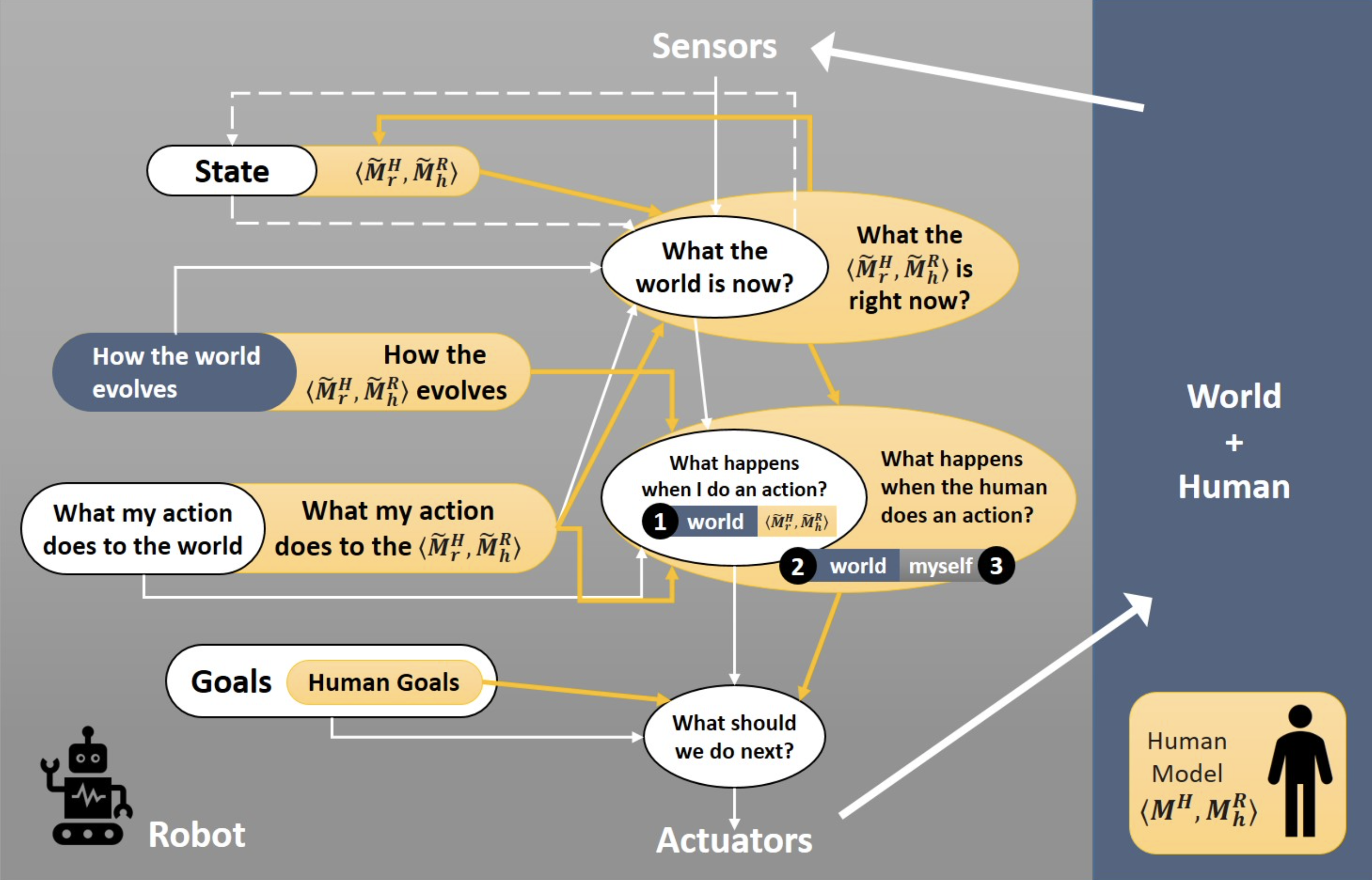 MR
MH human understanding of the problem to be solved
MR robot’s model of the problem to be solved
MRh is the human’s understanding of the robot’s MR
MHr is the robot’s model of MH (anticipate human behavior)
MRh is the robot’s model of MRh (anticipate human’s expectations)
~
~
10
Human specifies goal: Example Tumor Recognition
Challenges of Human-Aware AI Systems: Subbarao Kambhampati
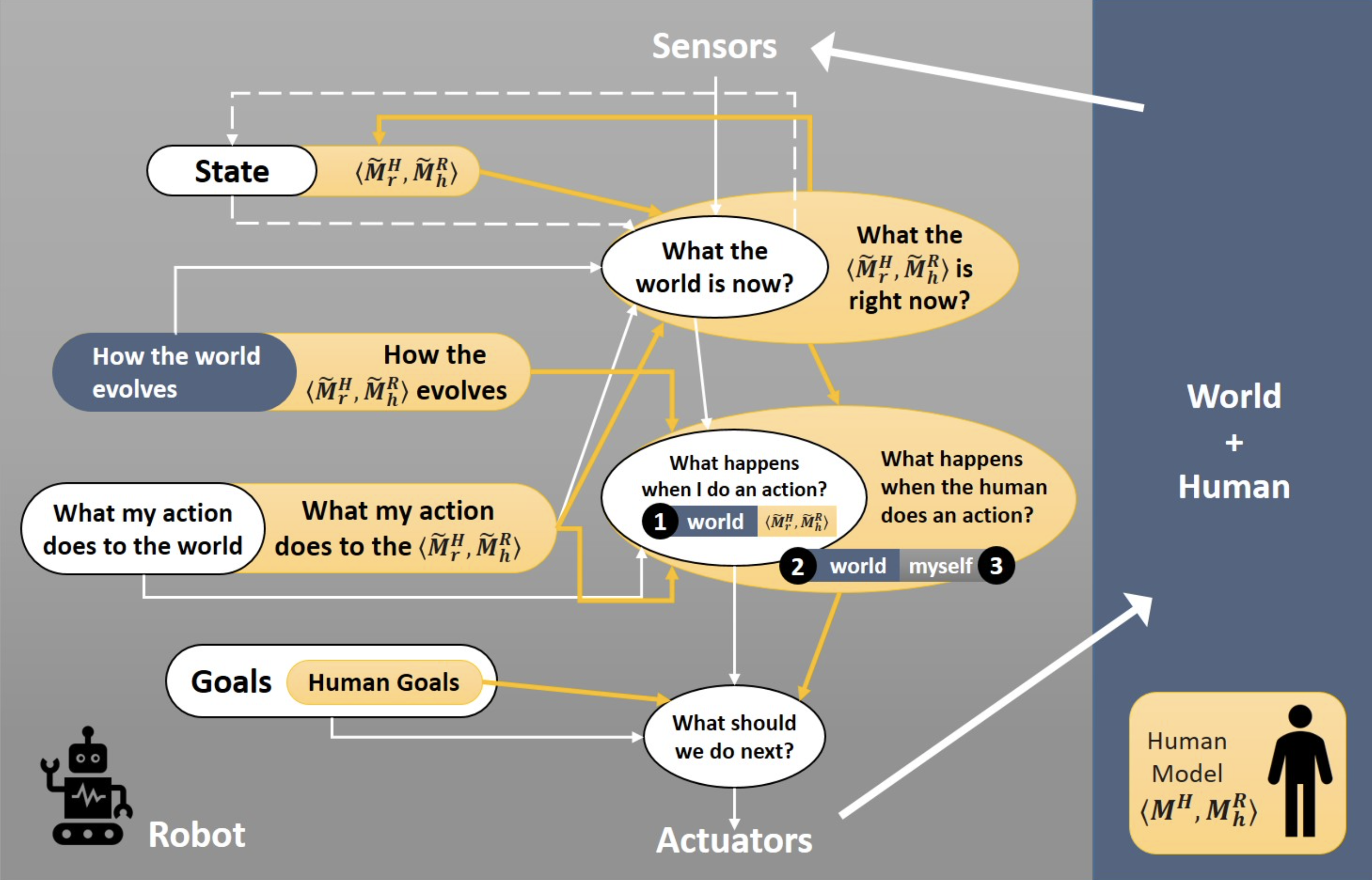 MR
MH human understanding of the problem to be solved (Provide Tumor Recognition Model)
MR robot’s model of the problem to be solved
MRh is the human’s understanding of the robot’s MR
MHr is the robot’s model of MH (anticipate human behavior)
MRh is the robot’s model of MRh (anticipate human’s expectations)
~
~
11
New AI: Finally, after all those years…
…there is no longer a simulation model of human reasoning imposed
Still there are modeling languages used by agents …

Probabilistic Dynamic Modeling – StaR-AI / Hybrid Factor Graphs / Causal Graphs
Model-based encoding of (non-stationary) probabilistic processes
Fitting of models to data, e.g., by gradient descent (learning)
Higher expressivity – declarative formalism: Algorithmics of efficient QA
Lower expressivity – computational formalism w/ probabilistic semantics: Encoding, e.g., as (dynamic) arithmetic circuits (deeply nested sum-product networks)
Differential Programming
Functional modeling extended to include components specified as arbitrary programs
Automatic differentiation of programs for learning with gradient descent
Computational formalism that allows for model-based learning
Differential learning w/ small or incomplete data 
Probabilistic Differential Programming
Computational/declarative formalism with model-based learning (on GPUs)w/ small/incomplete data and probabilistic semantics 
Encoding of relational data into data in embedding spaces and vice versa
Related Projects
Upcoming: DFKI Activities (SH Gov)
Upcoming: Medical Cause and Effects Analysis (SH Gov)
Upcoming: Model-based System Penetration Testing w/ Honeypot-driven Model Acquisition (BMBF)
Upcoming: Digitization of Smart Materials and their Production Processes (BMBF)
Data Linking (DFG Cluster of Excellence „Understanding Written Artefacts“ , UHH)
Mittelstand 4.0 Kompetenzzentrum Kiel (BMWi)
Message classification for customer support
Sales data analysis
Detection of welding faults in X-ray images (completed)
Industrial activities (external PhDs)
Entropy Features for Multivariate Time Series (Innovex)
First-Order Gaussian Processes and Non-Parametric Models (McKinsey)
Logistics Optimization Support (Oldendorff Carriers)
Balancing Accuracy and Model Complexity in Sum-Product Networks for Signal Data Processing (VW)
Big Data Analysis for Healthcare Applications (CISCO-COPICOH, completed)
Back to Agents
Agents not only use models
Agents build models that are appropriate to fulfil the agents’ goals or maximize the utilities derived from preference structures and goals
Agents automatically derive approximation algorithms for query answering with respect to the models that they find appropriate
14
New AI: Agents Working for People
Old AI: Agents simulating People
Emancipation of AI from
human intelligence simulationand human physiology simulation

for internal modeling and computation
The Future of AI is Knowledge-based
Anticipation of Human Knowledge
for Human-aware Interactionrather than Representation of Human Knowledgefor Machine Problem Solving
Human-Aware AI
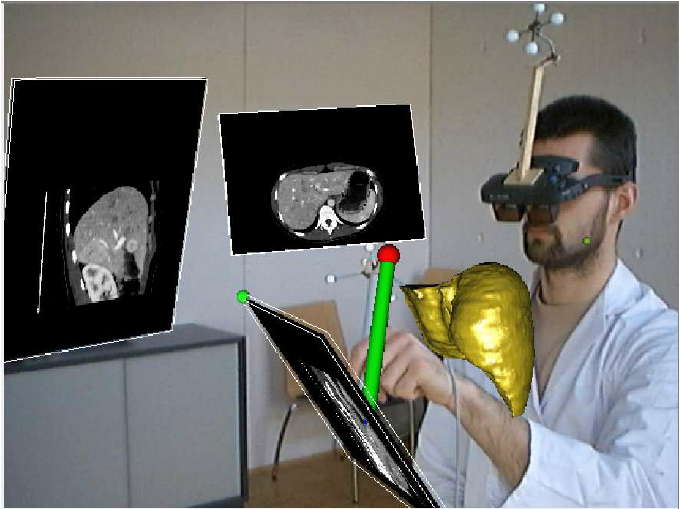 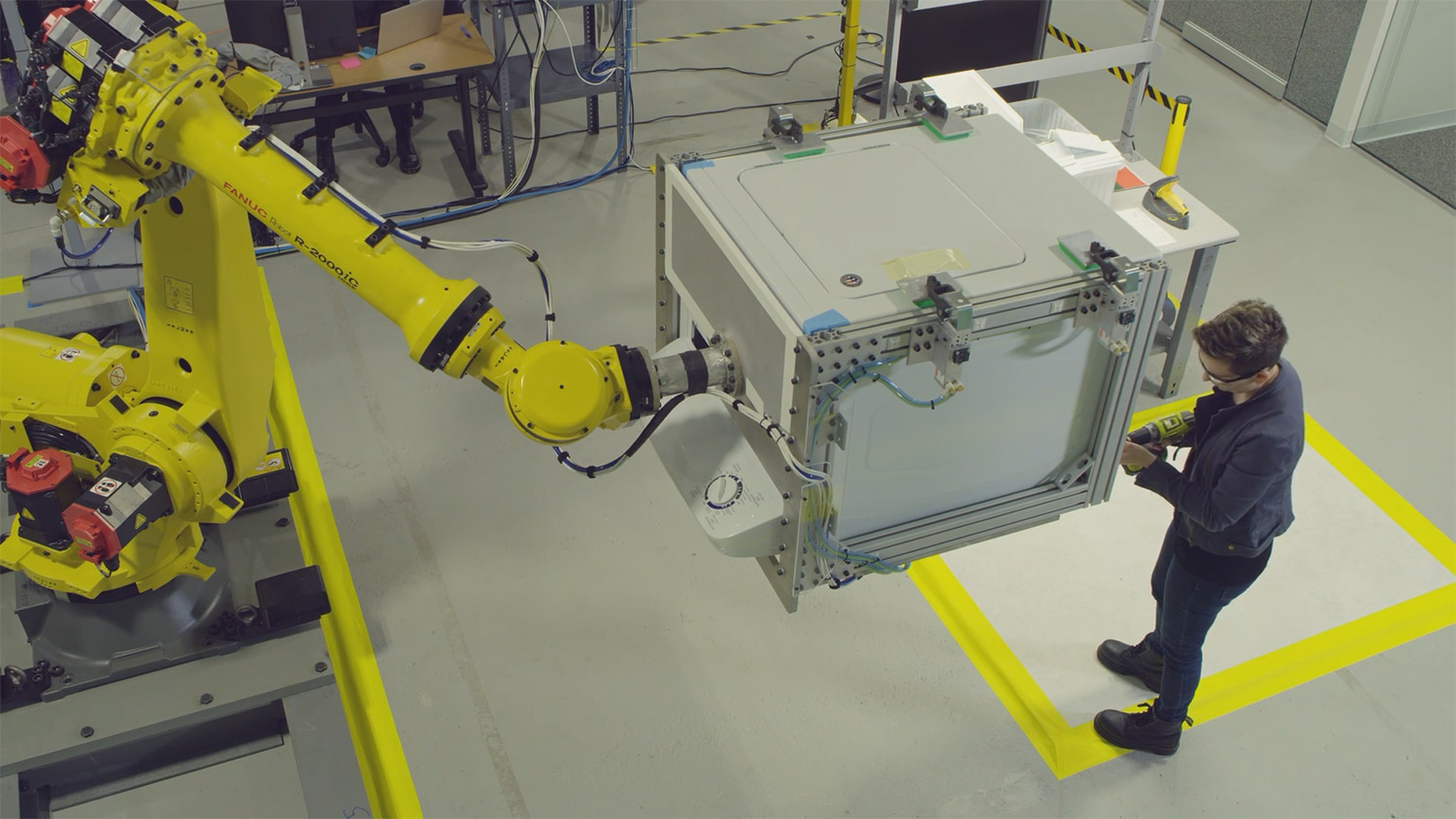 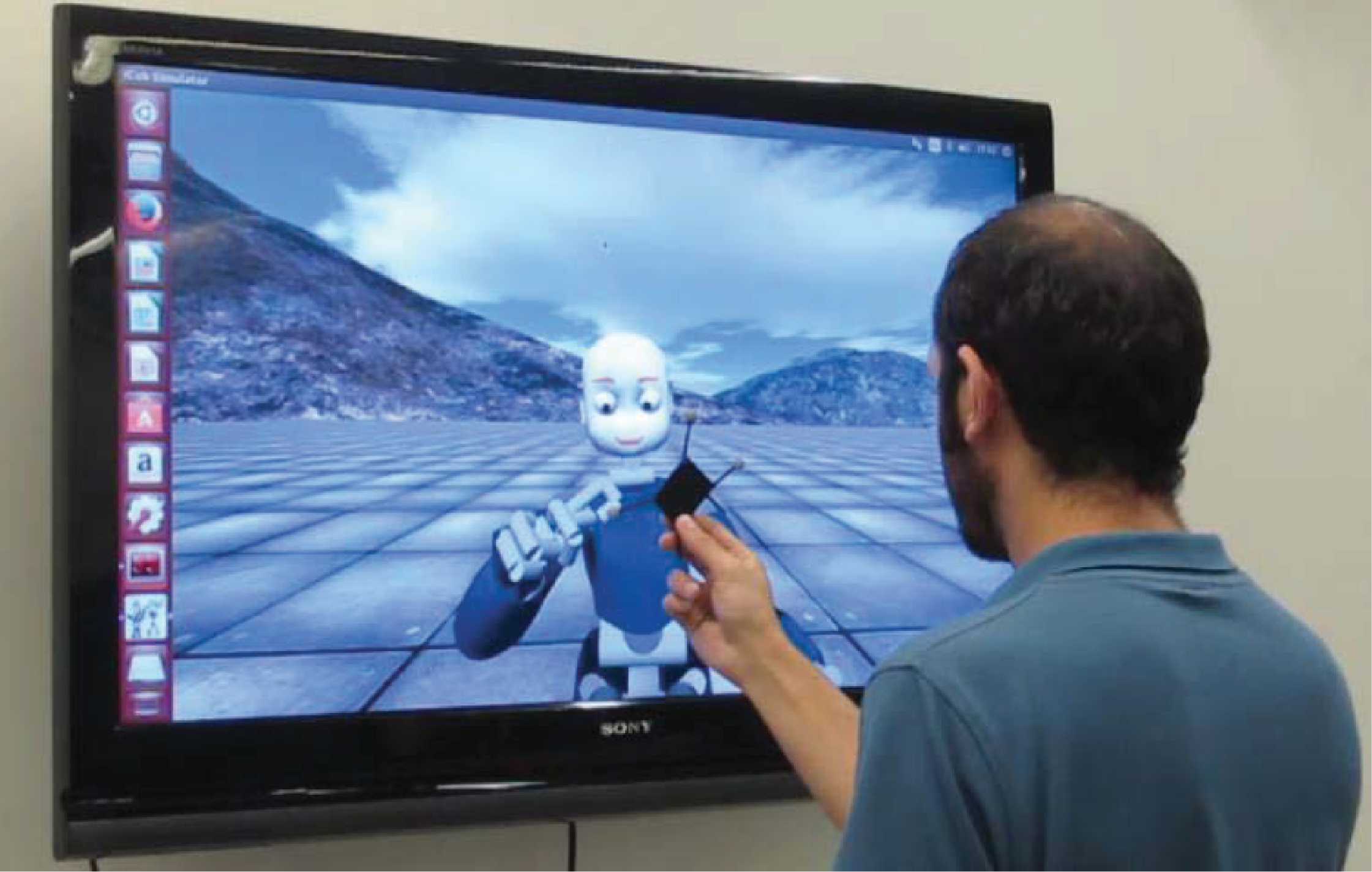 Disembodiment preferred
My motto:Do not confuse people with brain pictures when talking about AI
as a principle
My personal opinion